Name Reactions
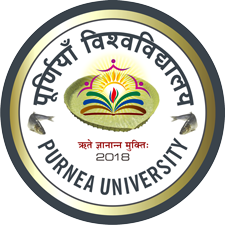 by Dr. Atul Kumar Singh
Assistant Professor
Department of Chemistry 
M. L. Arya College, Kasba
Purnia -854330
India
Reformatsky reaction
First discovered by Russian scientist Sergey Nikolaevich Reformatsky in 1887 for the synthesis of Beta-hydroxyester utilizing Reformatsky reagent.
Condensation reaction of aldehydes or ketone with α-halo ester using Zinc metal is known as Reformatsky reaction.
Mechanism
Zinc enolate do not react with esters so there is no possibility of self condensation between ester and ester  in the presence of zinc metal.
β- ketoester
If reaction take place between nitriles and α-halo ester, Beta ketoester is obtained
Beta-hydroxyester easily dehyrated to produce α, β-unsaturated esters
Thank you